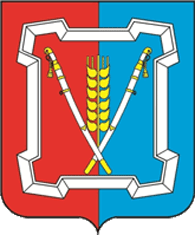 ПРОЕКТ 
бюджета Курского муниципального района Ставропольского края на 2017 год и плановый период 2018 и 2019 годов
Докладчик:  Начальник Финансового управления  
администрации Курского муниципального района 
Бондаренко Татьяна Иосифовна
ФИНАНСОВОЕ УПРАВЛЕНИЕ АДМИНИСТРАЦИИ КУРСКОГО МУНИЦИПАЛЬНОГО РАЙОНА СТАВРОПОЛЬСКОГО КРАЯ
Основные направления бюджетной политики 
утвержденные распоряжением АКМР СК 30.09.2016 № 255-р
Основные направления долговой 
политики
утвержденные распоряжением АКМР СК 30.09.2016 № 257-р
БЮДЖЕТ 

Курского 
муниципального района
Основные направления налоговой 
политики
 утвержденные распоряжением АКМР СК 30.09.2016 № 256-р
ФИНАНСОВОЕ УПРАВЛЕНИЕ АДМИНИСТРАЦИИ КУРСКОГО МУНИЦИПАЛЬНОГО РАЙОНА СТАВРОПОЛЬСКОГО КРАЯ
ОБЪЕМ ДОХОДОВ МЕСТНОГО БЮДЖЕТА
1 106 686,72
1 170 622,76
1 181 871,72
1 128 697,66
тыс. рублей
161 510,19
172 935,89
13,8%
166 852,14
156 191,12
1 009 112,57
1 008 935,83
950 495,60
961 845,52
ФИНАНСОВОЕ УПРАВЛЕНИЕ АДМИНИСТРАЦИИ КУРСКОГО МУНИЦИПАЛЬНОГО РАЙОНА СТАВРОПОЛЬСКОГО КРАЯ
СТРУКТУРА  ДОХОДОВ 
БЮДЖЕТА КУРСКОГО МУНИЦИПАЛЬНОГО РАЙОНА
НАЛОГ НА ДОХОДЫ ФИЗИЧЕСКИХ ЛИЦ
+ 5 120,39 или 4,9%
+ 4 405,17 или 4,4%
+ 3 858,41 или 4%
109 598,50
104 478,11
100 072,94
96 214,53
БЕЗВОЗМЕЗДНЫЕ   ПОСТУПЛЕНИЯ
тыс. рублей
+ 58 616,98
1 009 112,57
1 008 935,3
961 845,52
950 495,60
СТРУКТУРА БЕЗВОЗМЕЗДНЫХ ПОСТУПЛЕНИЙ
ИНЫЕ МЕЖБЮДЖЕТНЫЕ ТРАНСФЕРТЫ
тыс. рублей
содержание депутатов Государственной Думы и членов Совета Федерации и их помощников
930,00
1 394,12
=
передаваемые полномочия из бюджетов поселений
464,12
2017 год
ФИНАНСОВОЕ УПРАВЛЕНИЕ АДМИНИСТРАЦИИ КУРСКОГО МУНИЦИПАЛЬНОГО РАЙОНА СТАВРОПОЛЬСКОГО КРАЯ
Основные подходы при формировании бюджетных ассигнований
Решение совета Курского муниципаль-
ного района Ставропольского края от
10 декабря 2015 № 246   «О бюджете
Курского муниципального района
Ставропольского края на 2016 год»
ФИНАНСОВОЕ УПРАВЛЕНИЕ АДМИНИСТРАЦИИ КУРСКОГО МУНИЦИПАЛЬНОГО РАЙОНА СТАВРОПОЛЬСКОГО КРАЯ
Планирование бюджетных ассигнований за счет субсидий, субвенций, доходов от оказания платных услуг и других целевых поступлений от других бюджетов бюджетной системы осуществляется отдельно по каждому источнику поступления доходов и направлению расходов. Объем планируемых расходов соответствует прогнозу поступления доходов.

              Уменьшение базовых показателей на суммы расходов дополнительно предусмотренных на 2016 год и носящие единовременный характер расходы на реализацию решений, срок действия которых ограничен плановым периодом.
ФИНАНСОВОЕ УПРАВЛЕНИЕ АДМИНИСТРАЦИИ КУРСКОГО МУНИЦИПАЛЬНОГО РАЙОНА СТАВРОПОЛЬСКОГО КРАЯ
РАСХОДЫ МЕСТНОГО БЮДЖЕТА НА 2017 год
тыс. рублей
+ 2 179,37  - сумма досчета до годовой потребности по Эдиссийскому  детскому саду
+ 3 217,72 - на содержание детского сада в с. Серноводском
+ 3 185,00 – на питание детей в школах
+ 12 702,28  -  на социальную защиту населения за счет средств краевого и федерального бюджетов
+ 7 335,28 - на обеспечение государственных гарантий на получение общедоступного и бесплатного образования
+ 14 801,8  - на увеличение заработной платы до МРОТ 
+ 7 131,39 – на сельское хозяйство
+ 1 000,00  – на дорожное хозяйство
+ 22 900,00 – на формирование РФФПП
+ 63 936,04
1 106 686,72
1 170 622,76
1 000,00 –  софинансирование расходов на формирование РФФПП
464,00 - комплектование книжных фондов библиотек
450,00 - проведение работ по замене оконных блоков в муниципальных образовательных учреждениях
150,00 – проведение работ по ремонту кровель в муниципальных образовательных учреждениях
2016                   2017
РАСХОДЫ ПРЕДУСМОТРЕННЫЕ НА ВЫПОЛНЕНИЕ 
12  МУНИЦИПАЛЬНЫХ ПРОГРАММ
«Единая субвенция, выделяемая местным бюджетам для осуществления отдельных государственных полномочий Ставропольского края по социальной защите  отдельных категорий граждан»
«Единая субвенция, выделяемая местным бюджетам для осуществления отдельных государственных полномочий Ставропольского края по социальной поддержке семьи и детей»
Обеспечение мер социальной поддержки ветеранов труда и тружеников тыла
Обеспечение мер социальной поддержки ветеранов труда Ставропольского края
Обеспечение мер социальной поддержки реабилитированных лиц и лиц, признанных пострадавшими от политических репрессий
Ежемесячная доплата к пенсии гражданам, ставшим инвалидами при исполнении служебных обязанностей в районах боевых действий
Ежемесячная денежная выплата семьям погибших ветеранов боевых действий
Предоставление гражданам субсидий на оплату жилого помещения и коммунальных услуг
Компенсация расходов на уплату взноса на капитальный ремонт общего имущества в многоквартирном доме отдельным категориям граждан
Выплата ежемесячной денежной компенсации на каждого ребенка в возрасте до 18 лет многодетным семьям
Выплата денежных средств на содержание ребенка опекуну (попечителю)
Выплата на содержание детей-сирот и детей, оставшихся без попечения родителей, в приемных семьях, а также на вознаграждение, причитающееся приемным родителям
Выплата единовременного пособия усыновителям
ФИНАНСОВОЕ УПРАВЛЕНИЕ АДМИНИСТРАЦИИ КУРСКОГО МУНИЦИПАЛЬНОГО РАЙОНА СТАВРОПОЛЬСКОГО КРАЯ
БЮДЖЕТ   КУРСКОГО   МУНИЦИПАЛЬНОГО   РАЙОНА
тыс. рублей
ДОХОДЫ
РАСХОДЫ
1 181 871,72
1 181 871,72
1 170 622,76
1 170 622,76
=
=
1 128 697,66
=
1 128 697,66
2017 год
2018 год
2019 год
ФИНАНСОВОЕ УПРАВЛЕНИЕ АДМИНИСТРАЦИИ КУРСКОГО МУНИЦИПАЛЬНОГО РАЙОНА СТАВРОПОЛЬСКОГО КРАЯ
ОБЕСПЕЧЕНИЕ УСТОЙЧИВОСТИ БЮДЖЕТА
тыс.рублей
выплата заработной платы работникам бюджетной сферы
продукты питания
медикаменты, перевязочные 
   средства
социальные выплаты населению
коммунальные услуги
ФИНАНСОВОЕ УПРАВЛЕНИЕ АДМИНИСТРАЦИИ КУРСКОГО МУНИЦИПАЛЬНОГО РАЙОНА СТАВРОПОЛЬСКОГО КРАЯ
«Собирай по ягодке ─ наберешь кузовок»
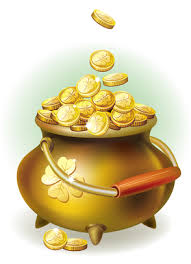 МОБИЛИЗАЦИЯ ДОХОДНЫХ ИСТОЧНИКОВ
РАЧИТЕЛЬНОЕ ОТНОШЕНИЕ К БЮДЖЕТНЫМ СРЕДСТВАМ
МЕСТНЫЙ 
БЮДЖЕТ
ВЫСОКАЯ ОТВЕТСТВЕНОСТЬ ВСЕХ ПРИЧАСТНЫХ К УПРАВЛЕНИЮ И РАСПОРЯЖЕНИЮ ФИНАНСОВЫМИ  РЕСУРСАМИ
ФИНАНСОВОЕ УПРАВЛЕНИЕ АДМИНИСТРАЦИИ КУРСКОГО МУНИЦИПАЛЬНОГО РАЙОНА СТАВРОПОЛЬСКОГО КРАЯ